The EGI ApplicationsOn Demand (AoD) service
Giuseppe La Roccagiuseppe.larocca@egi.eu Technical Outreach Expert
Gergely Siposgergely.sipos@egi.eu Customer and Technical Outreach Manager
Webinar: https://indico.egi.eu/indico/event/3378/
Service: http://access.egi.eu
Documentation: https://wiki.egi.eu/wiki/AoD 
Contact email: support@egi.eu
Agenda
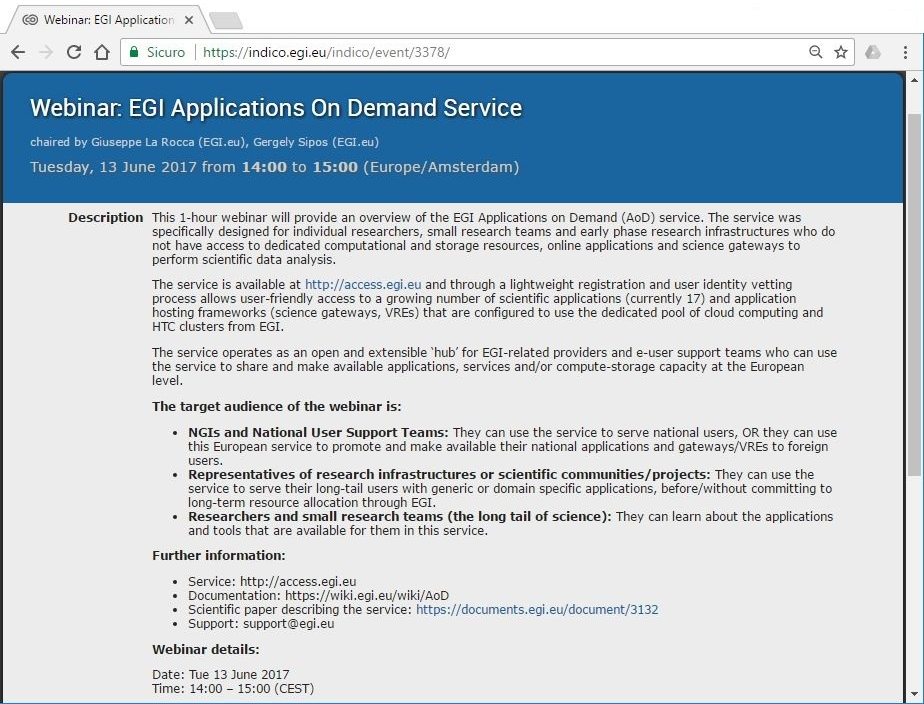 Agenda: https://indico.egi.eu/indico/event/3378/
The EGI Applications on Demand (AoD) service
Objectives of this webinar
1.) Introduce the EGI Applications On Demand service to:
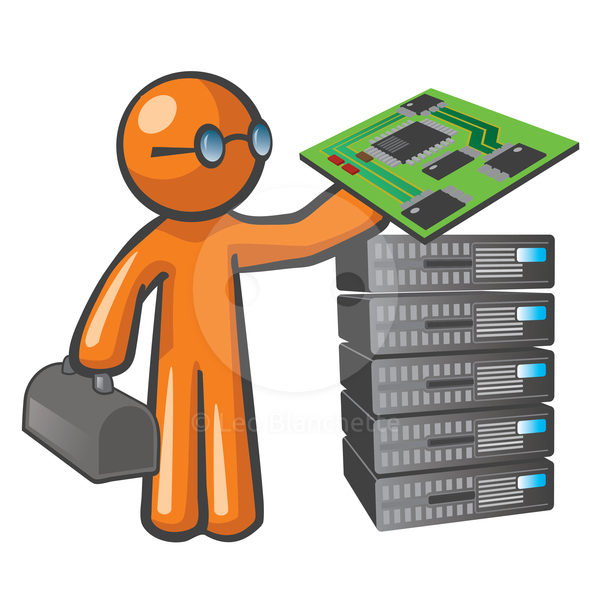 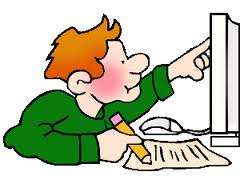 2.) Invite:
Application developers to extend the the «Service» with new applications
Science Gateways/portals providers to extend the «Service» with new Virtual Research Environments (VREs)/Science Gateways;
Cloud and HTC providers to join the «Service» with their capacities;
NGI representatives to become members of the EGI User Support team.
Architect of RIs
Researchers
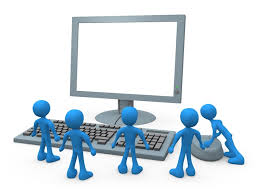 NGIs/User Support Teams
The EGI Applications on Demand (AoD) service
The EGI Applications on Demand service – Motivations
EGI today
EGI Foundation (Amsterdam)
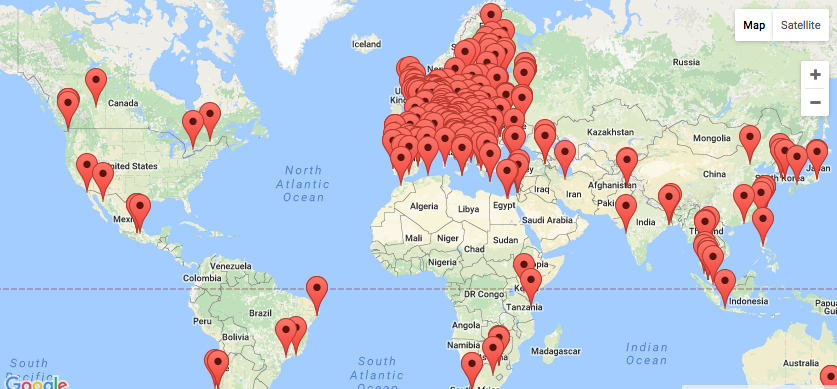 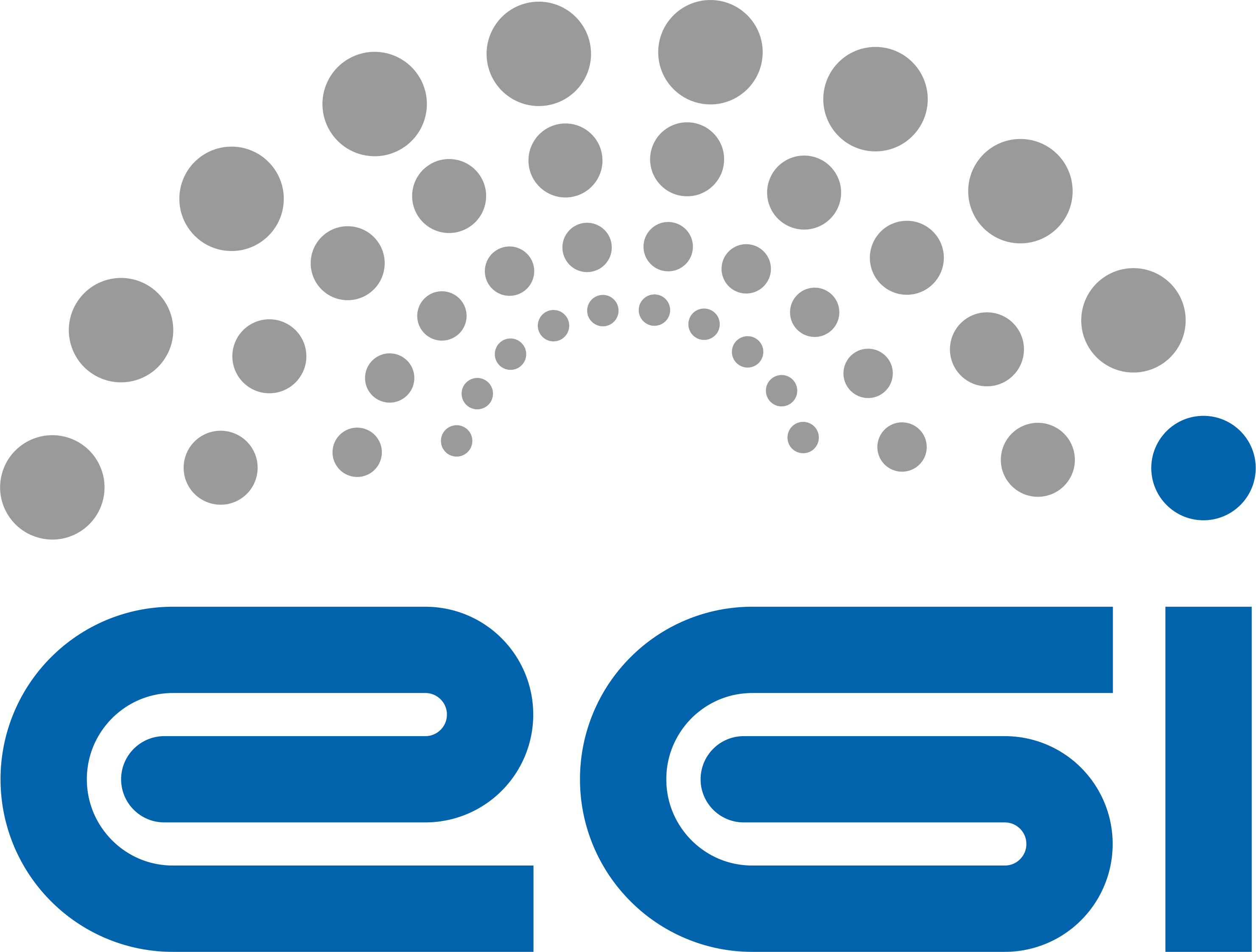 The EGI Applications on Demand (AoD) service
EGI serves researchers and innovators
Size of individualgroups
WLCG
ELI
CTA
ELIXIR
EPOS
EISCAT_3D
BBMRI
CLARIN
LOFAR
EMSO
LifeWatch
ICOS
EMSO
CORBEL
ENVRIplus
…
VRE projects
OpenDreamKit
WeNMR
DRIHM
VERCE
MuG
AgINFRA
CMMST
LSGC
SuperSites Exploitation
Environmental sci.
neuGRID
…
PeachNote
CEBA Galaxy eLab
Semiconductor design
Main-belt comets
Quantum pysics studies
Virtual imaging (LS)
Bovine tuberculosis spread
Convergent evol. in genomes
Geography evolution
Seafloor seismic waves
3D liver maps with MRI
Metabolic rate modelling
Genome alignment
Tapeworms infection on fish
…
Agroknow
CloudEO
CloudSME
Ecohydros
gnubila
Sinergise
SixSq
TEISS
Terradue
Ubercloud
…
ESFRIs,FET flagships
Multinational communities, (e.g. H2020 projects)
Industry,SMEs
‘Long tail of science’
The EGI Applications on Demand (AoD) service
Barriers of application access and reuse
Fragmented landscape of ‘catch-all Virtual Organisation’ services (35 VOs at the moment)
Barrier for broad adoption
Abandoned/un-sustained services in some of these VOs
Barrier for use
‘Reinventing the wheel’ (same applications, frameworks in several VOs)
Waste of effort
Complicated access (X.509)
Barrier for usability
The EGI Applications on Demand (AoD) service
Main design requirements for the service
100% coverage: anyone with internet access can become a user (no X509 certificate; no NGI/VO affiliation)
Secure: provide high level of traceability of userer activities
Open and scalable: can scale up to support large number of application providers, resource providers, technology providers and users
Resource providers can join with their own resources
Science Gateways/VRE providers can join with custom tools
Reuse existing technological building blocks as much as possible
User-friendly: intuitive GUI, local user support
The EGI Applications on Demand (AoD) service
The EGI Applications on Demand (AoD) service
What does the Service offer ?
Scientific applications that are offered “as a services” through online graphical environments
Science Gateways and Virtual Research Environments that offer integrated development environments to port custom applications with High-throughput computing and cloud resources
Cloud and High-throughput compute resources suited for both compute/data intensive applications and for hosting of scientific services
Online storage resources for storing scientific data that serve as input and output for computational jobs
Access management system and a network of Consultants who can provide guidance on the use of the service
The EGI Applications on Demand (AoD) service
Service components
The User Registration Portal (URP)
Application portals, science Gateways, VREs
Catania Science Gateway (CSG)
WS-PGRADE/gUSE
Elastic Cloud Computing Cluster (EC3)
Scientific applications (hosted in the gateways/portals/VREs)
R, GNU Octave, The Semantic Search Engine, Chipster, ClustalW2, Galaxy, AutoDock Vina, NAMD, Jupyter
A pool of resources that the applications can use
Cloud 
HTC (batch computing)
A Credentials Management System
The EGI Applications on Demand (AoD) service
The User Registration Portal (URP)
The URP is the entry point to access the Service and uses the available applications
URP AUP
User Registration Portal (URP)access.egi.eu
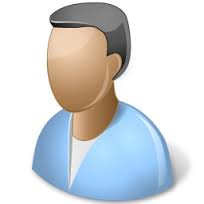 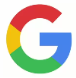 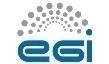 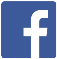 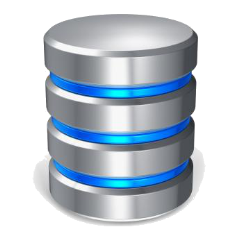 User UID
The user:
Logs in using his/her social accounts OR with EGI SSO accounts
Provides background information (affiliation, research use case, links)
Submits a request for application access with resource allocation
EGI/NGIs:
Approves the user request (remote identity vetting whenever possible)
Monitors application/resource usage
After the user’s request is approved, an unique UID is assigned to uniquely identify the user across all the service components
The EGI Applications on Demand (AoD) service
How to access the AoD service ?http://access.egi.eu
1.Register with social or EGI SSO account
2.Complete user profile and submit access request
3. Access or develop applications
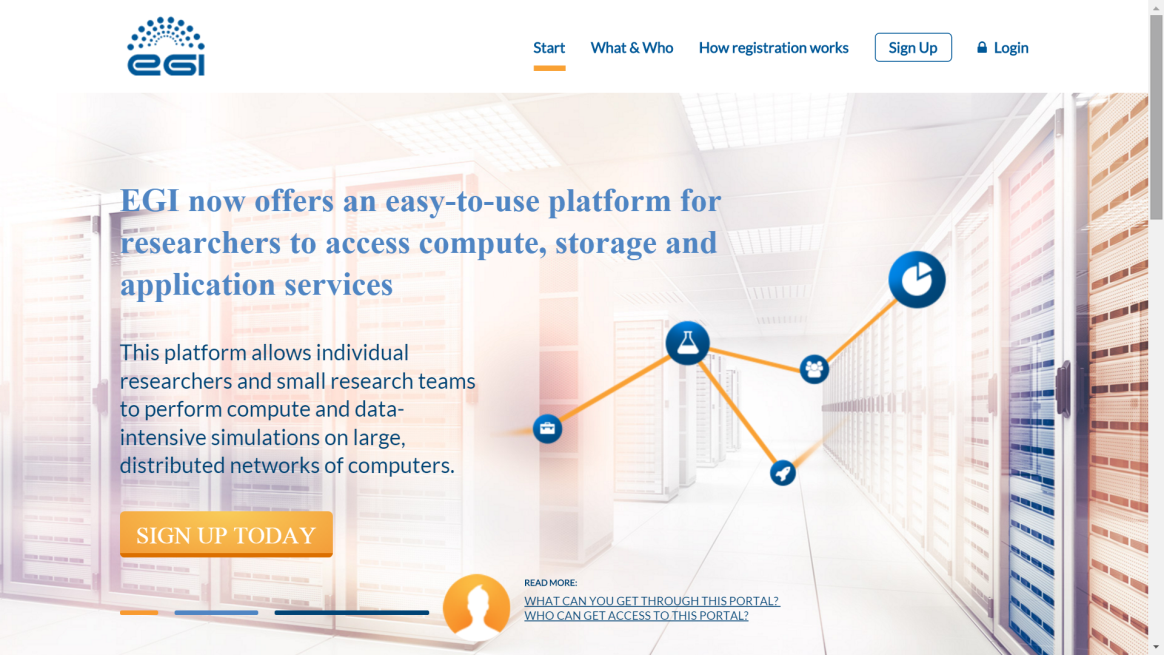 Approval by distributed Support Team
The EGI Applications on Demand (AoD) service
Compute and storage resources
The pre-allocated, open pool of resources is operated by various geographically distributed EGI Resource Centres
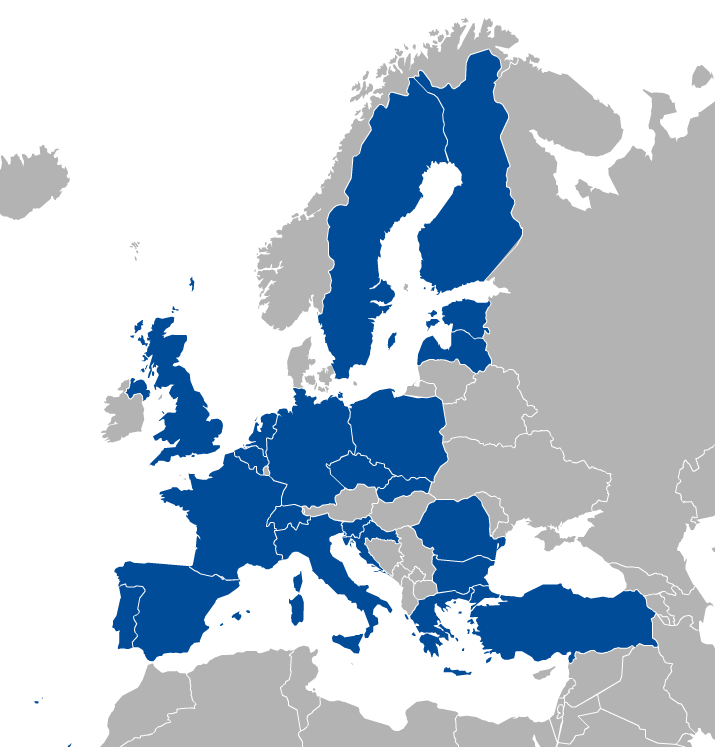 both cloud and HTC resource centres have accepted to enable the vo.access.egi.eu VO on their resources.
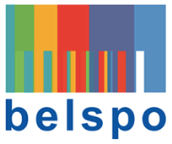 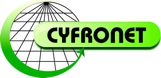 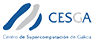 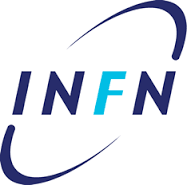 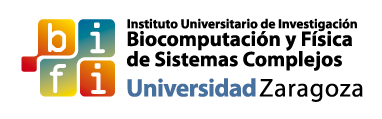 The EGI Applications on Demand (AoD) service
Science Gateways/VREs
To access and use pre-defined applications
To port additional applications, such as 
Computational workflows or parameter sweeps  WS-PGRADE
Applications with rich GUI  Catania Science Gateway
Cloud applications  EC3

Science Gateways/Portals are configured to:
Consume authorization information from the User Registration Portal (user UID) and,
Generate short-term proxies from robot certificates
For the traceability of user identities proxies have been extended creating Per-User Sub-Proxies (PUSP) (see next slide)
The EGI Applications on Demand (AoD) service
Science Gateway/CSG
The Catania Science Gateway (CSG) provides small groups/researchers with the possibility to seamlessly execute scientific applications on the resources supporting the catch-all VO
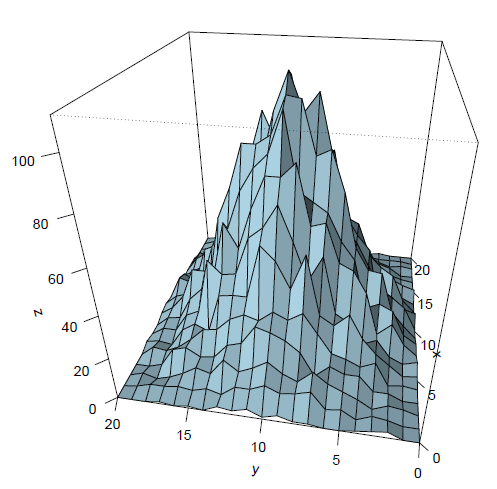 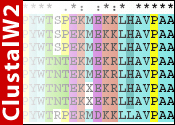 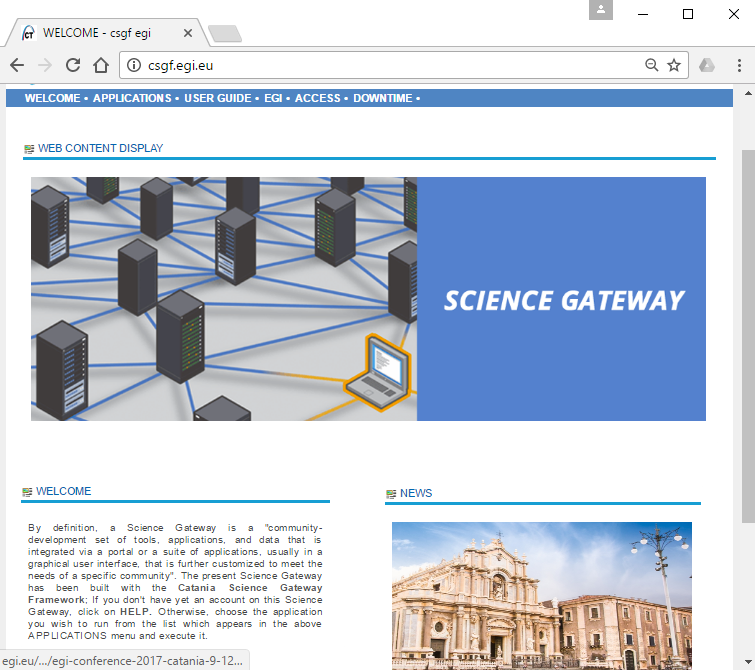 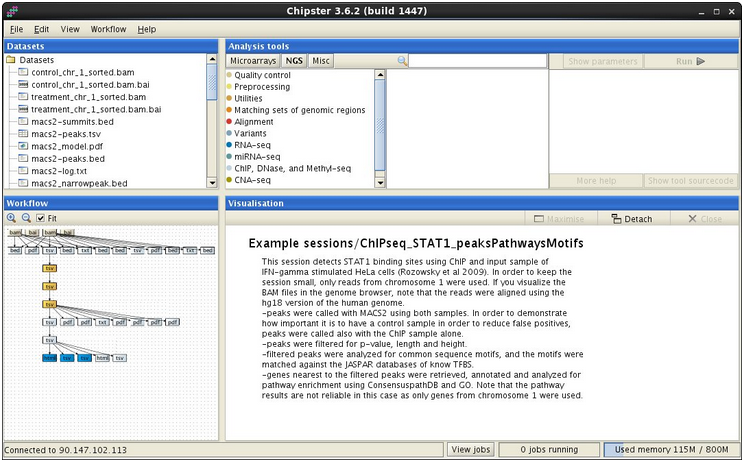 The EGI Applications on Demand (AoD) service
The Catania Science Gateway Framework
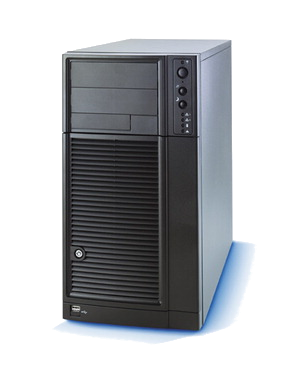 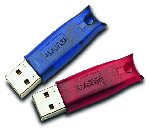 eTokenServer
Users
Tracking
DB
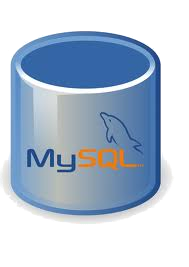 User Tracking DB
SAGA/JSAGA API
Science GW Interface
Grid/Cloud/Local MWs
UsersTrack &
Monit.
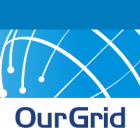 Data Engine
Job Engine
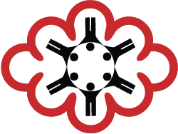 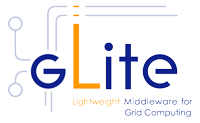 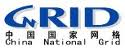 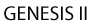 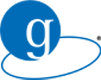 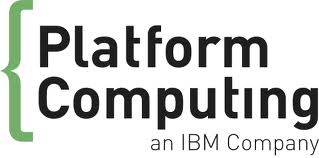 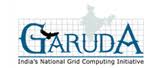 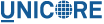 The EGI Applications on Demand (AoD) service
Science Gateway/WS-PGRADE
The WS-PGRADE Science Gateway offers a workflow-oriented Science Gateway framework with different customization methodologies. 
  - Developed by MTA SZTAKI and released under the Apache 2.0 license.
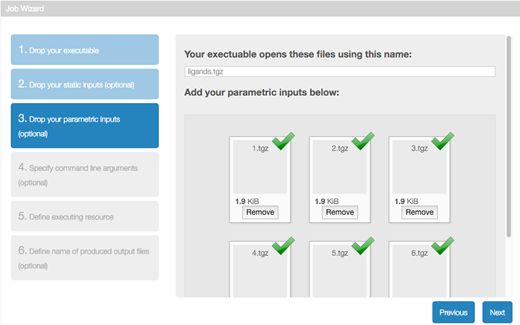 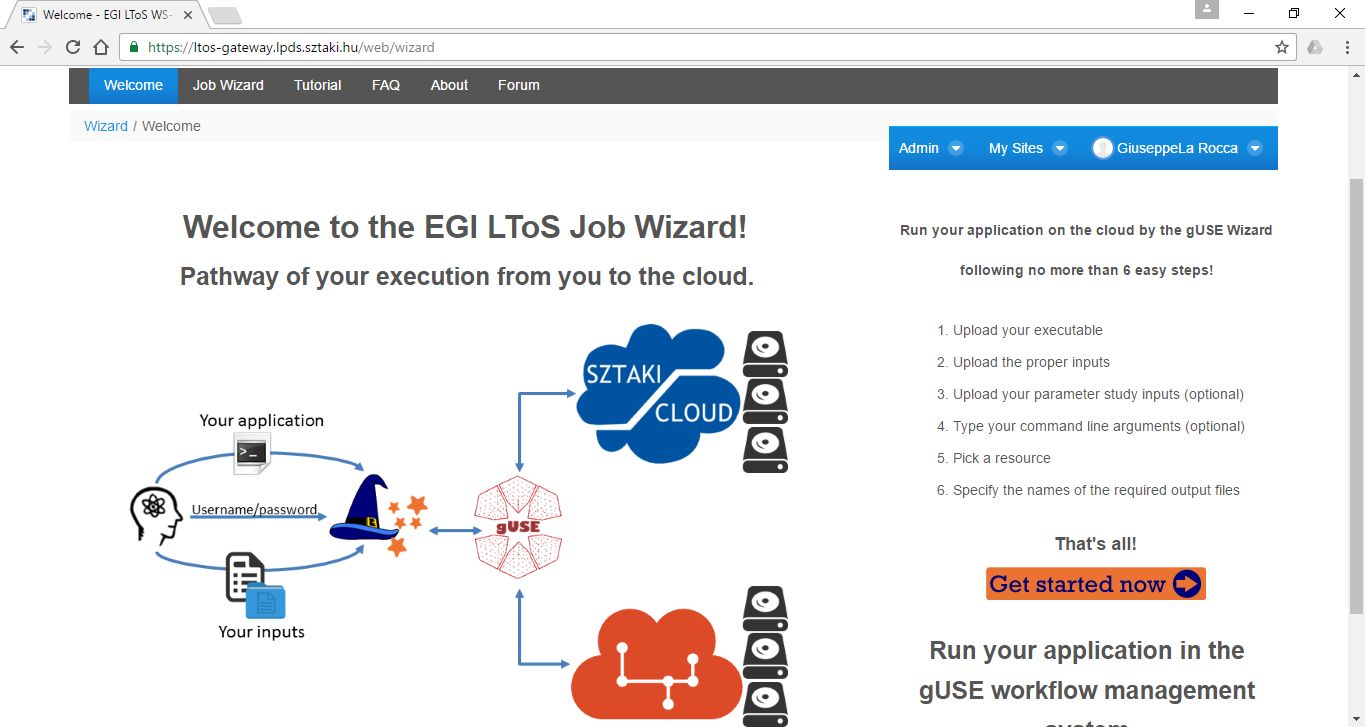 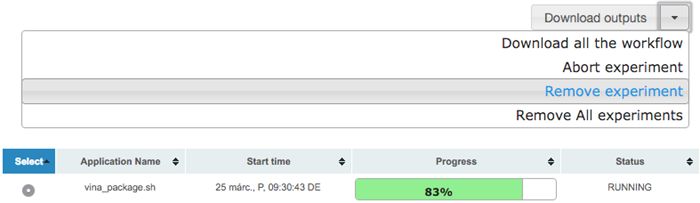 The EGI Applications on Demand (AoD) service
Platform/EC3
The Elastic Cloud Computing Cluster (EC3)  is an open-source software platform to dynamically deploy complex scientific virtual computing infrastructures on top of Infrastructure as a Service Clouds
  - Developed by the Polytechnic University of Valencia (UPV)
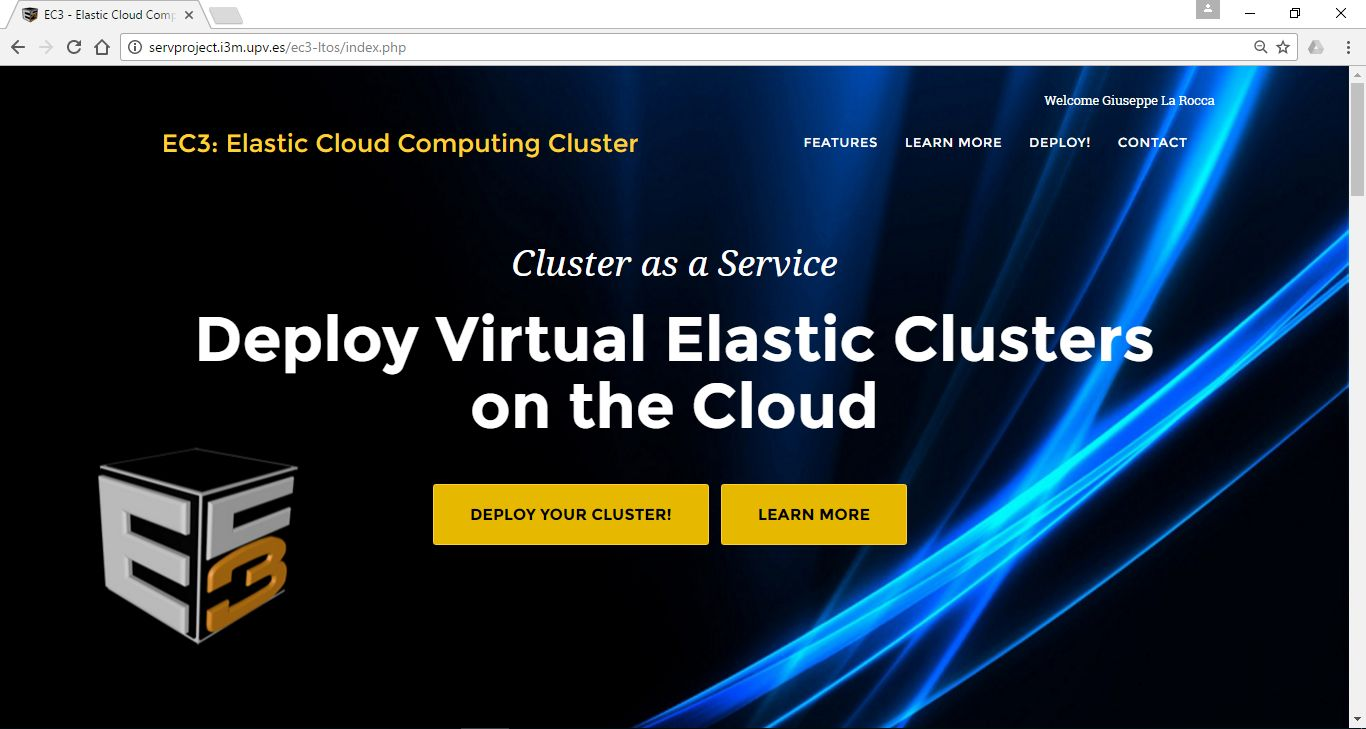 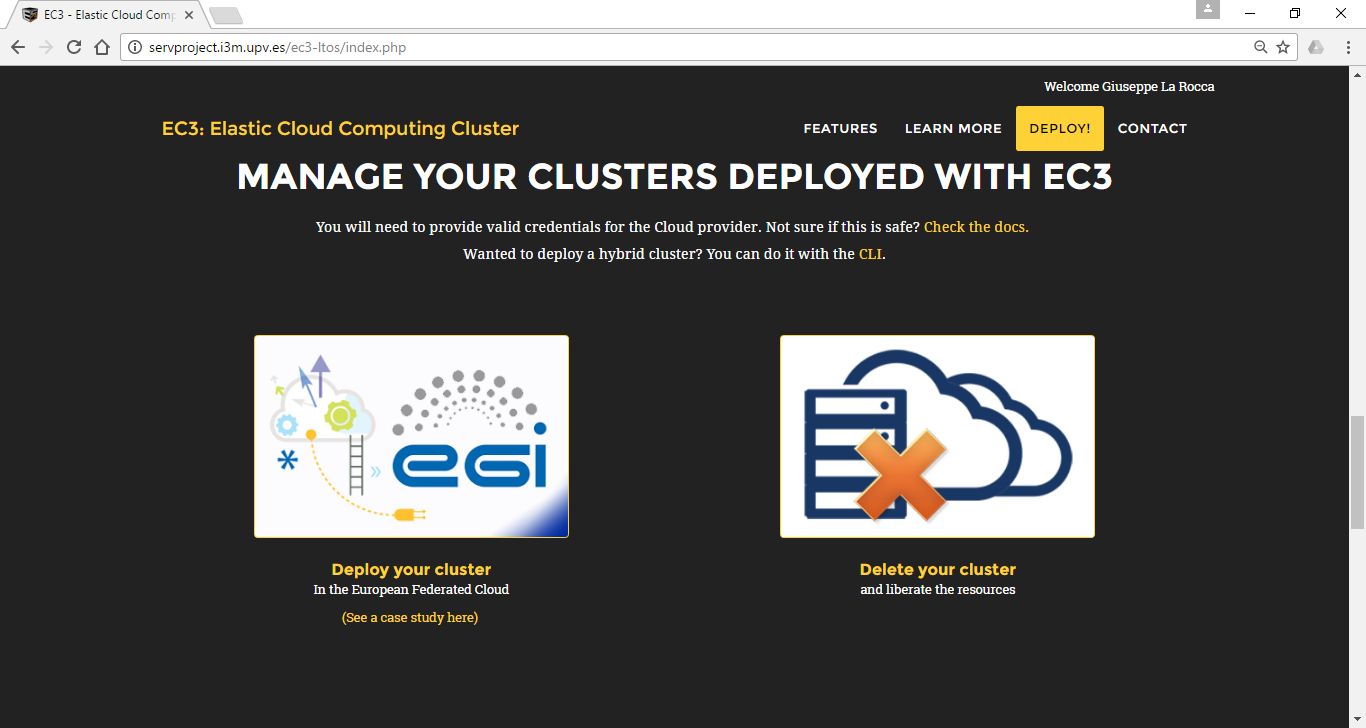 The EGI Applications on Demand (AoD) service
EC3 architecture
The Infrastructure Manager (IM) is a tool that eases the access and the usability of IaaS clouds by automating the VMI selection, deployment, configuration, software installation, monitoring and update of Virtual Appliances. 

The main purpose of the Resource and Application description Language (RADL) is to specify the requirements of the resources where the scientific applications will be executed. 

CLUES is an energy management system for High Performance Computing (HPC) Clusters and Cloud infrastructures. 
The main function of the system is to power off internal cluster nodes when they are not being used, and conversely to power them on when they are needed.
The EGI Applications on Demand (AoD) service
OLA agreements with resource providers
OLA agreements with cloud resource providers
OLA agreements with HTC resource providers
The EGI Applications on Demand (AoD) service
OLA agreements with technology providers
OLA agreements with technology providers
The EGI Applications on Demand (AoD) service
Credential Management System
In the back-end there is still X509, but this is transparent for the users
Credentials Management System generates a per-user-sub-proxy (PUSP) from an X509 robot certificate. 
Per-User Sub-Proxy (PUSP) identifies the user
Proxy CN includes the user ID
Accounting information can be grouped by this ID
Users can be suspended by the ID
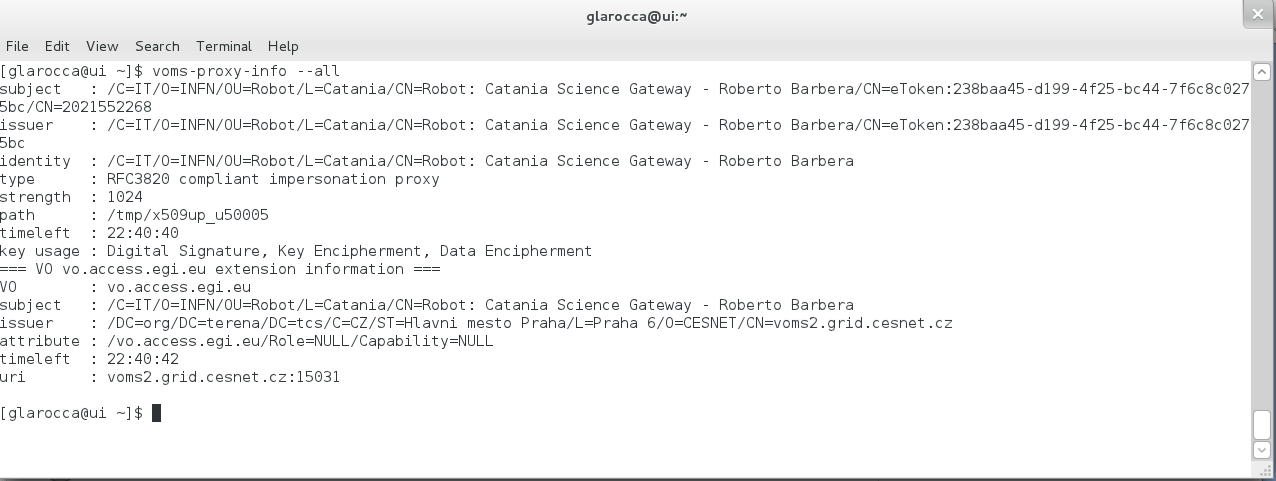 The EGI Applications on Demand (AoD) service
X.509 Credential Management System (cont.)
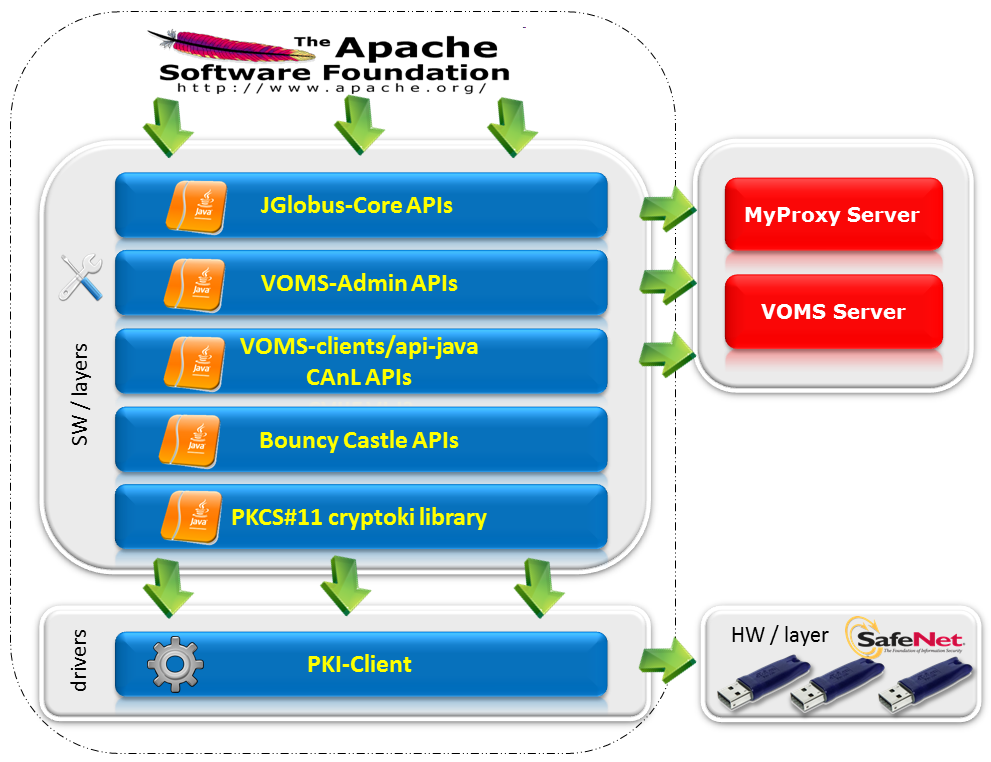 The EGI Applications on Demand (AoD) service
Applications/tools integrated so far
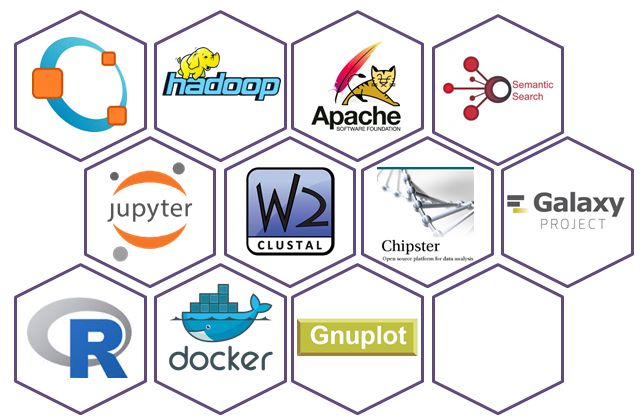 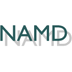 The EGI Applications on Demand (AoD) service
User requests so far
29 requests from 16 countries
Last updates June 13, 2017
NIL contact: Macedonia, Croatia, Netherlands and Czech Republic.
The EGI Applications on Demand (AoD) service
Value proposition
For Application Developers:
> Add application to Science Gateway/hosting framework and share with other users
For Researchers
> Use applications from provided library
App.1
App.L
App.1
App.K
…
…
Application hosting framework 1
Application hosting framework 2
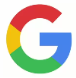 Cloud, HTC, storage sites
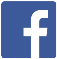 Usage stats
EGI Accounting system
User Registration Portal (URP)
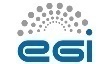 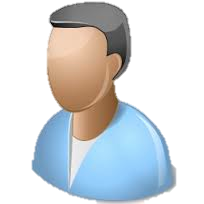 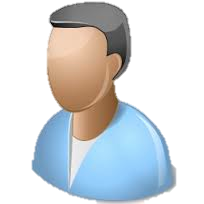 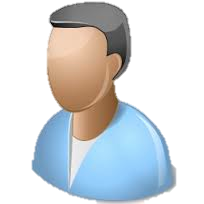 For NGIs
Facilitate collaboration with users
Users
Application hosting framework 3
Application hosting framework X
Approve,suspend users
Identity vetting
For resource providers
> Offer applications to your own user groups by plugging own compute/storage in the backend
Scientific publications
App.1
App.1
App.M
App.N
…
…
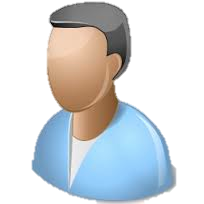 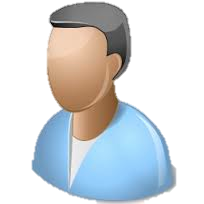 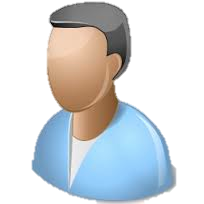 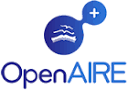 Usage stats
Supportteams
The EGI Applications on Demand (AoD) service
How did we get here ?
Designed in late 2014
Demonstrated in Nov. 2015
Reached Alpha in Jan. 2017
Opened in Beta in May 2017
WebinarJun 2017
What’s coming
Improve the list of scientific applications available:
JupyterHub aaS, Galaxy aaS
Add AppDB VMOps as another ‘gateway’
The EGI Applications on Demand (AoD) service
Get involved
AoDs is not here to replace national services
AoDs is here to facilitate reuse and collaboration

How can You participate:
Apply for access as a user
Join the user vetting and support team
Integrate additional applications
Connect a portal/VRE/gateway
Join with cloud or HTC resources
The EGI Applications on Demand (AoD) service
Credits
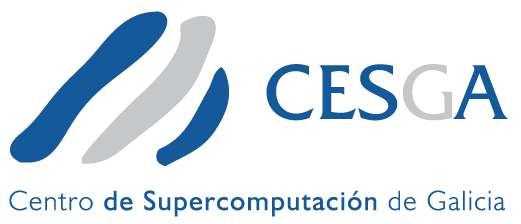 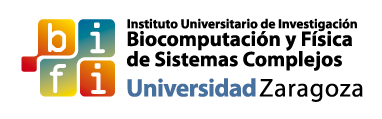 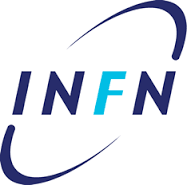 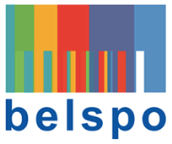 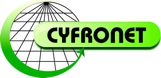 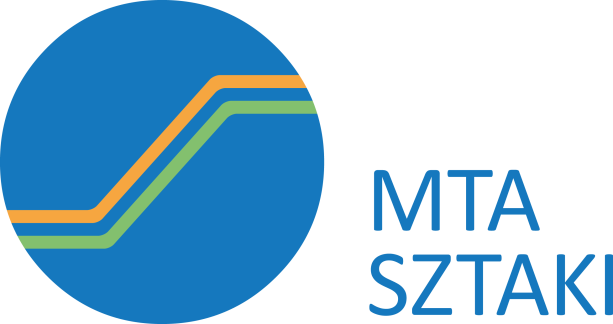 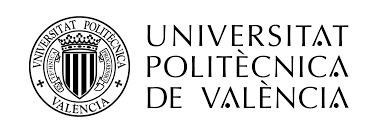 Do you want to get in touch ? Contact us at support@egi.eu
The EGI Applications on Demand (AoD) service
The EGI Applications on Demand (AoD) live demo
Extra Slides
The EGI Applications on Demand (AoD) service
Scientific Applications in the Service
Computer Science and Mathematics
The R Project for Statistical Computing:  a free software environment for statistical computing and graphics
Available in the Catania Science Gateway
GNU Octave: a free high-level interpreted language primarily intended for numerical computations
Available in the EC3 portal 
gnuplot: a command-line program to generate  2D and 3D plots of functions
Available in the EC3 portal
Cultural Heritage
The Parallel Semantic Search Engine (SSE):  a service to demonstrate the potential of information coupled with semantic web technologies to address the issues of data discovery and correlation
Available in the Catania Science Gateway
The EGI Applications on Demand (AoD) service
Scientific Applications in the Service
Life Sciences
ClustalW2: a multiple sequence alignment tool for the alignment of DNA or protein sequences.
Chipster: an user-friendly analysis software for high-throughput data. It contains over 300 analysis data tools for next generation sequencing (NGS), microarray, proteomics and sequence data. Users can save and share automatic analysis workflows, and visualize data interactively using a built-in genome browser.
Chipster server accessed  through the Catania Science Gateway
AutoDock Vina: an open-source program for doing molecular docking and virtual screening.
Available in the WS-PGRADE/gUSE Science Gateway
Galaxy: an open, web-based platform for data intensive biomedical research
Available in the EC3 portal
Others
Docker Containers:  an open-source project that automates the deployment of Linux applications inside software containers
Hadoop:
Marathon
Available in the EC3 portal
The EGI Applications on Demand (AoD) service